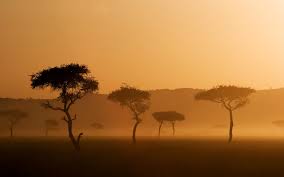 53.3
The Logistic Growth Model
53.3
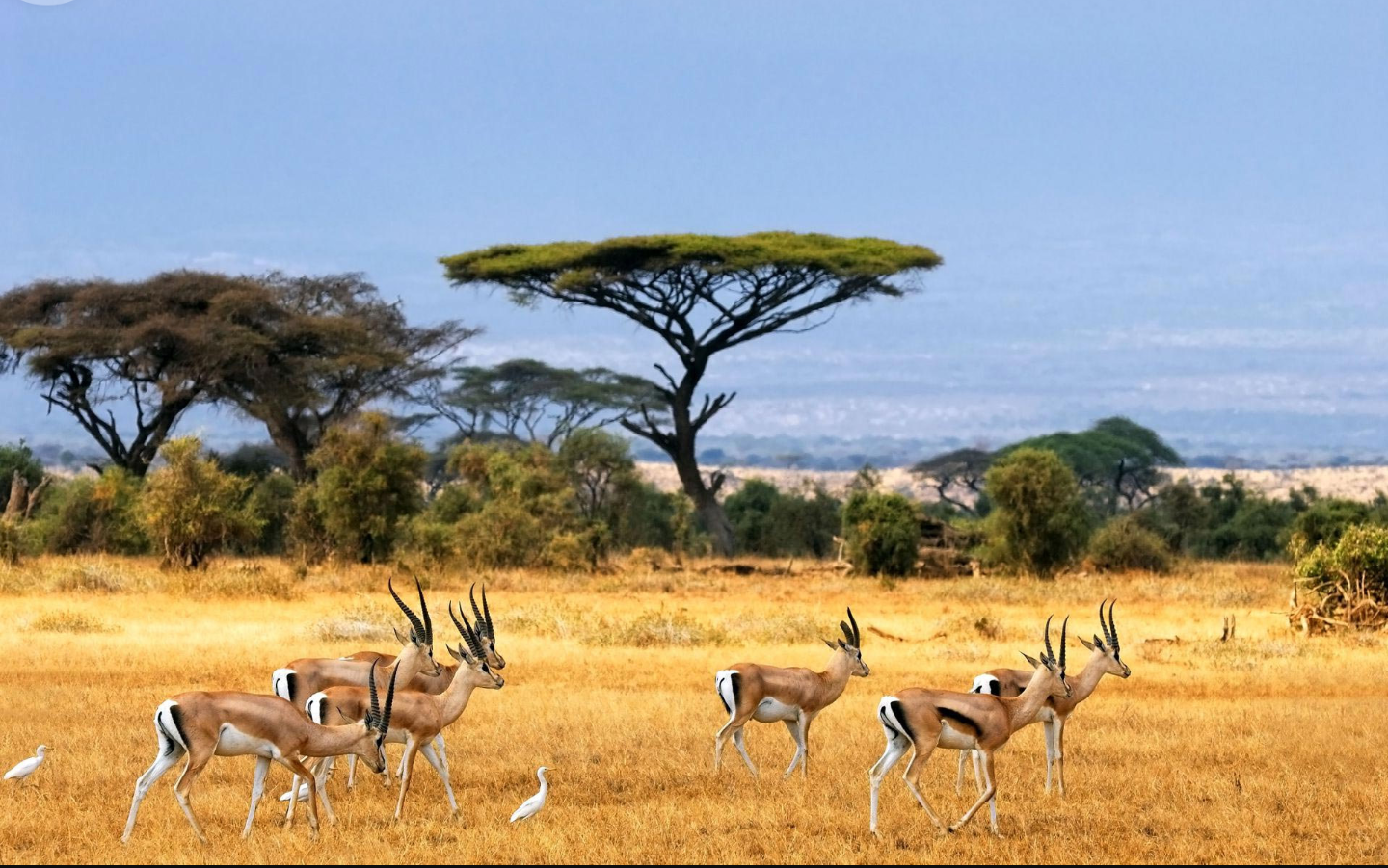 Background: Exponential Growth Model
In the Exponential Growth Model, it is assumed that resources are unlimited. 

Resulting in a constant growth of population.  

Carrying capacity
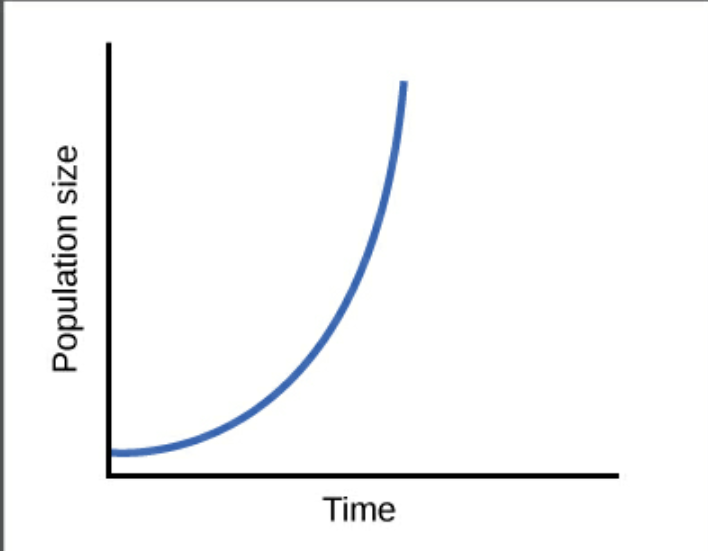 Carrying capacity
The maximum population size that a particular environment can sustain
A Few Limiting Factors
-Energy 
- Shelter 
- Nutrient Availability 
- Water
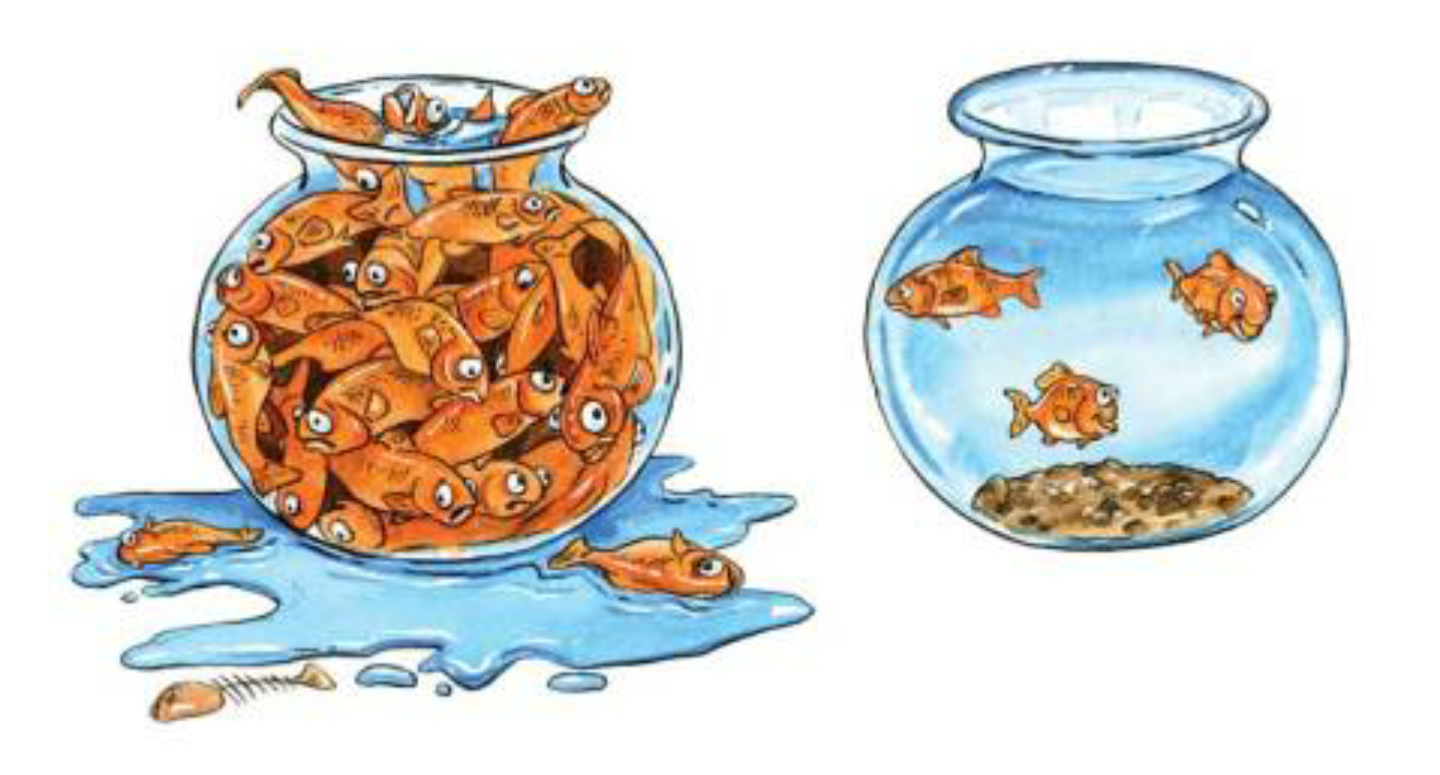 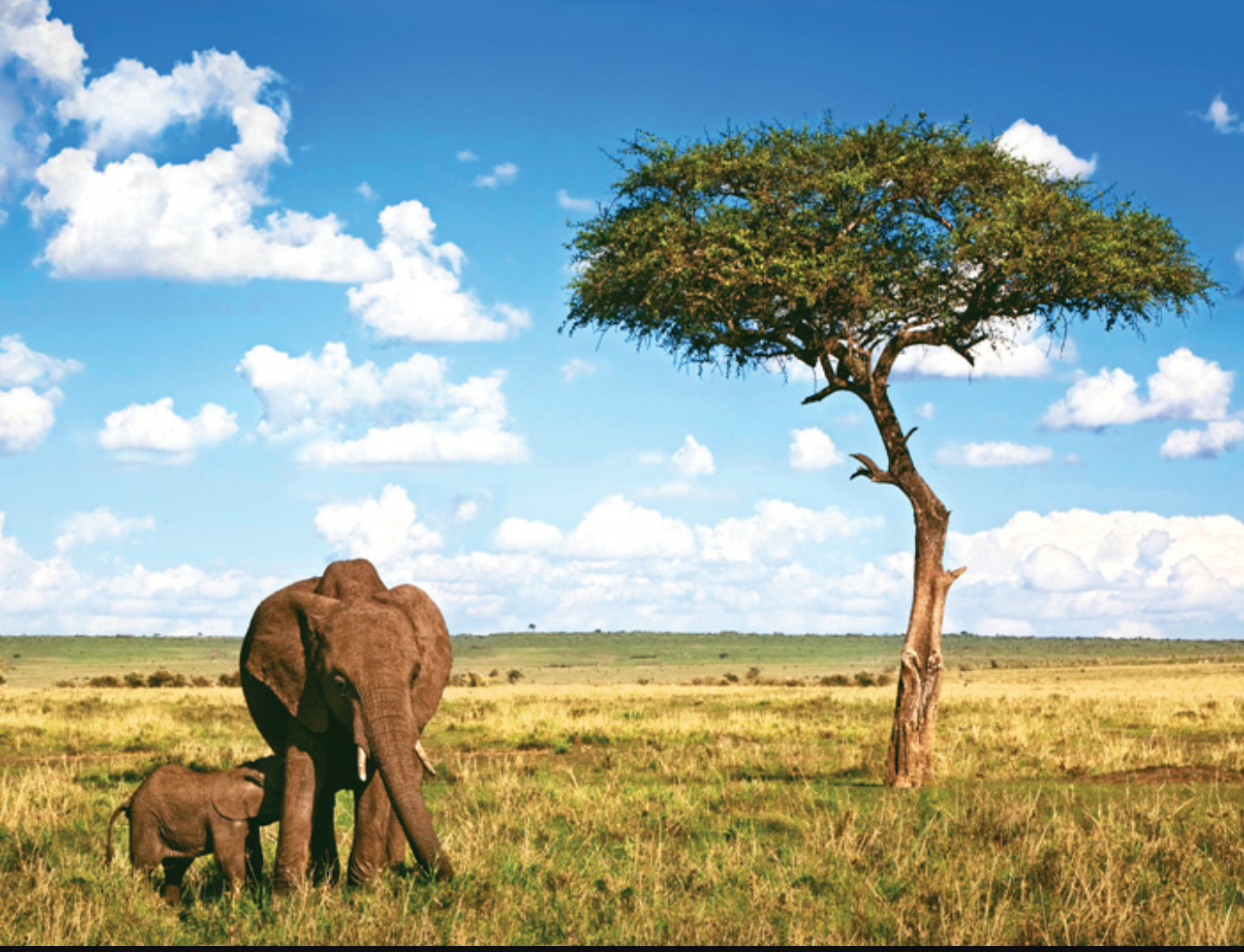 The Logistic Growth Model
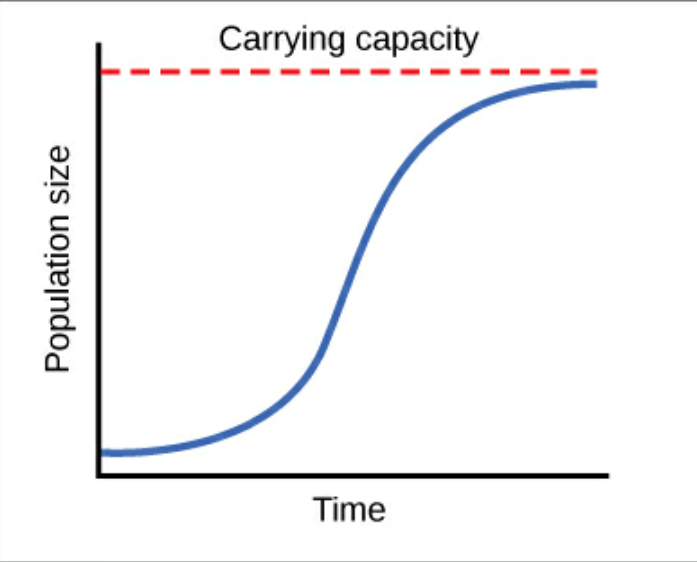 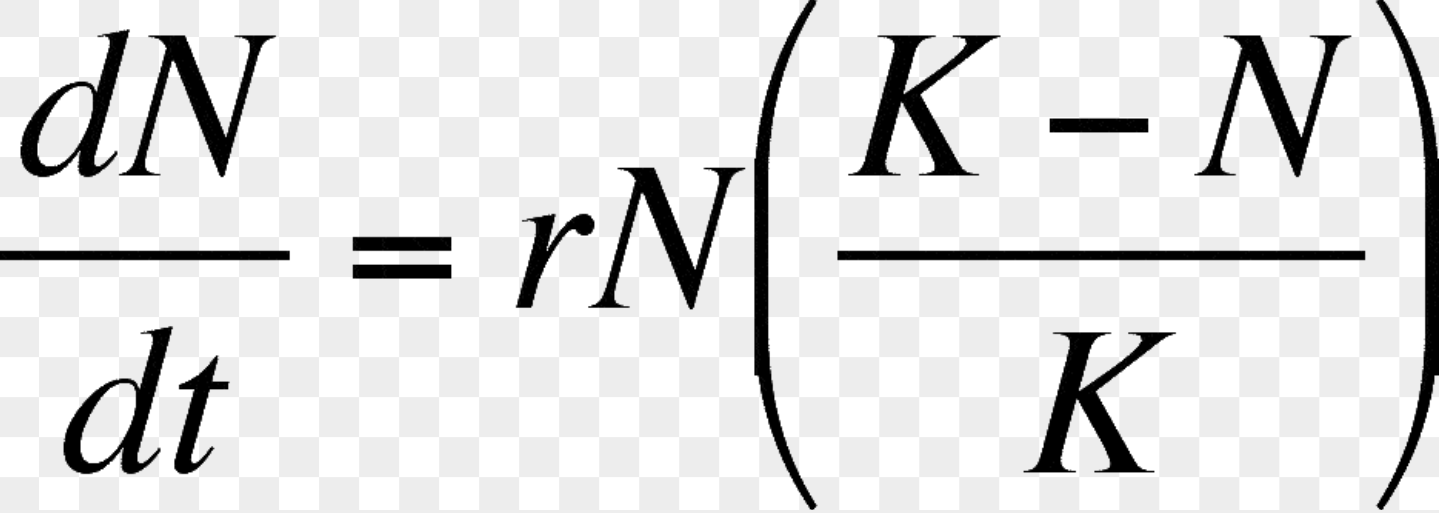 Logistic Growth Model Formula
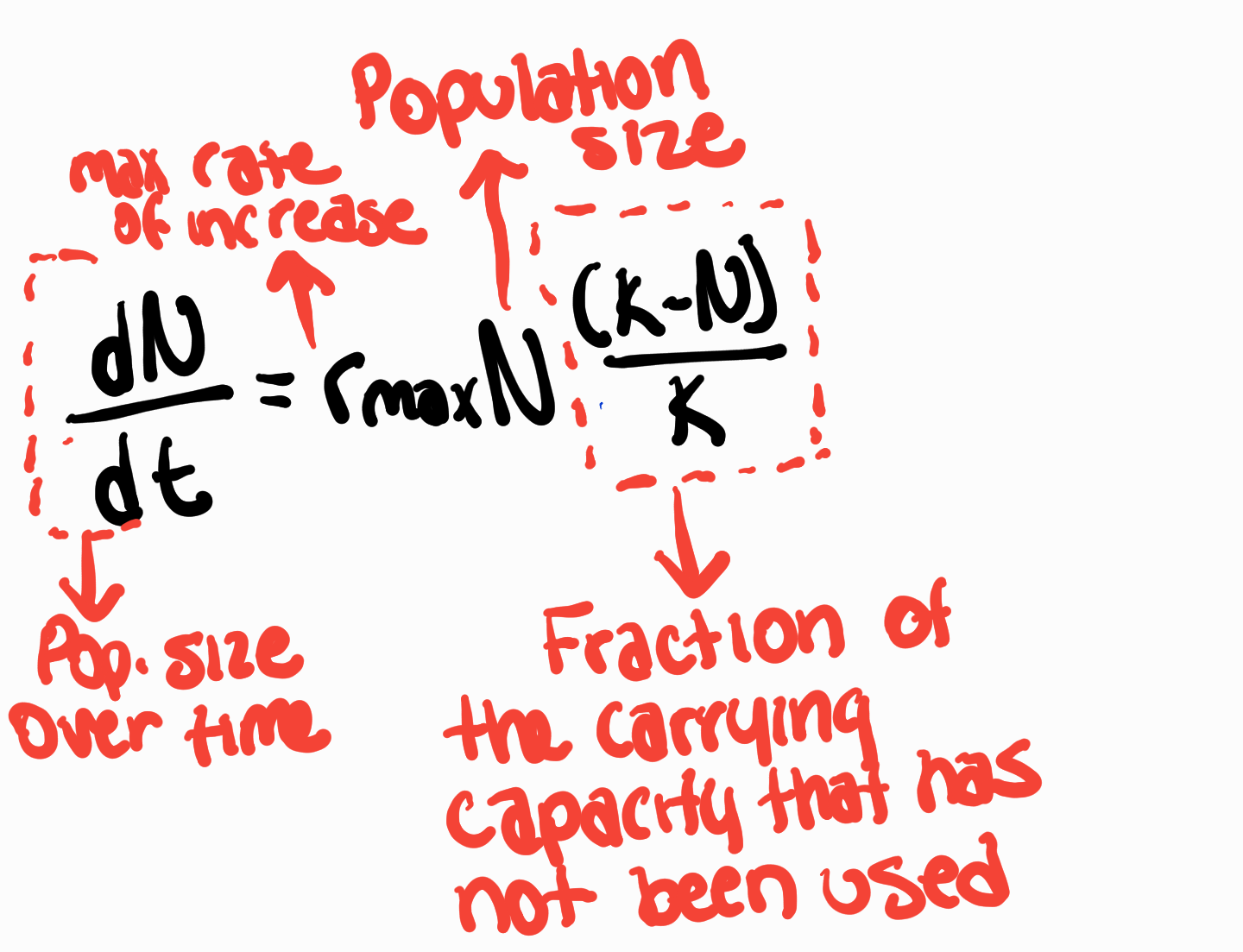 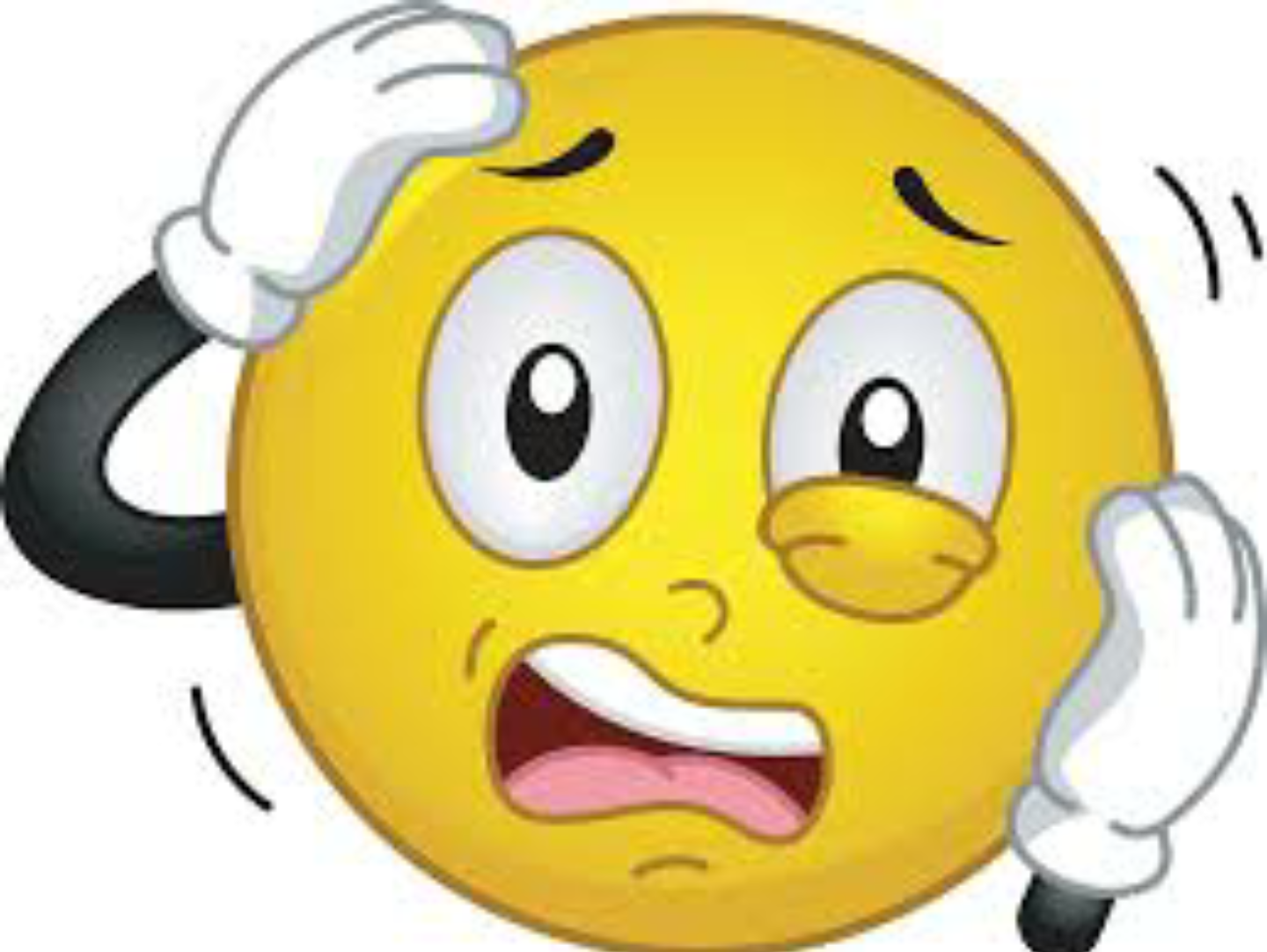 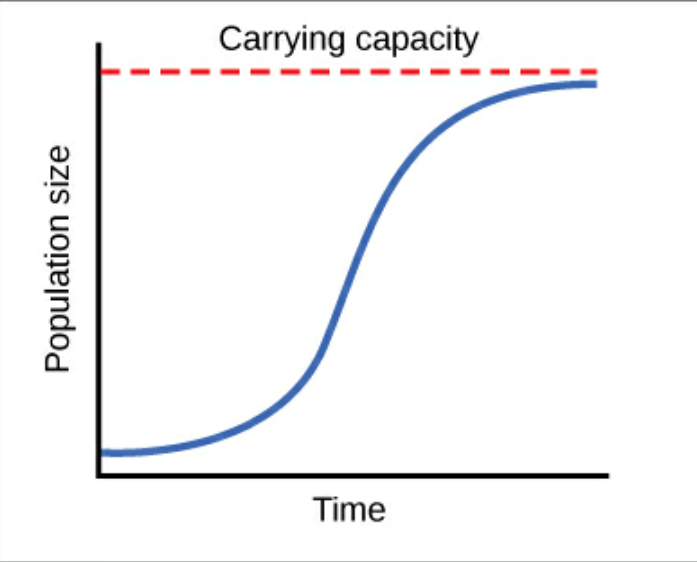 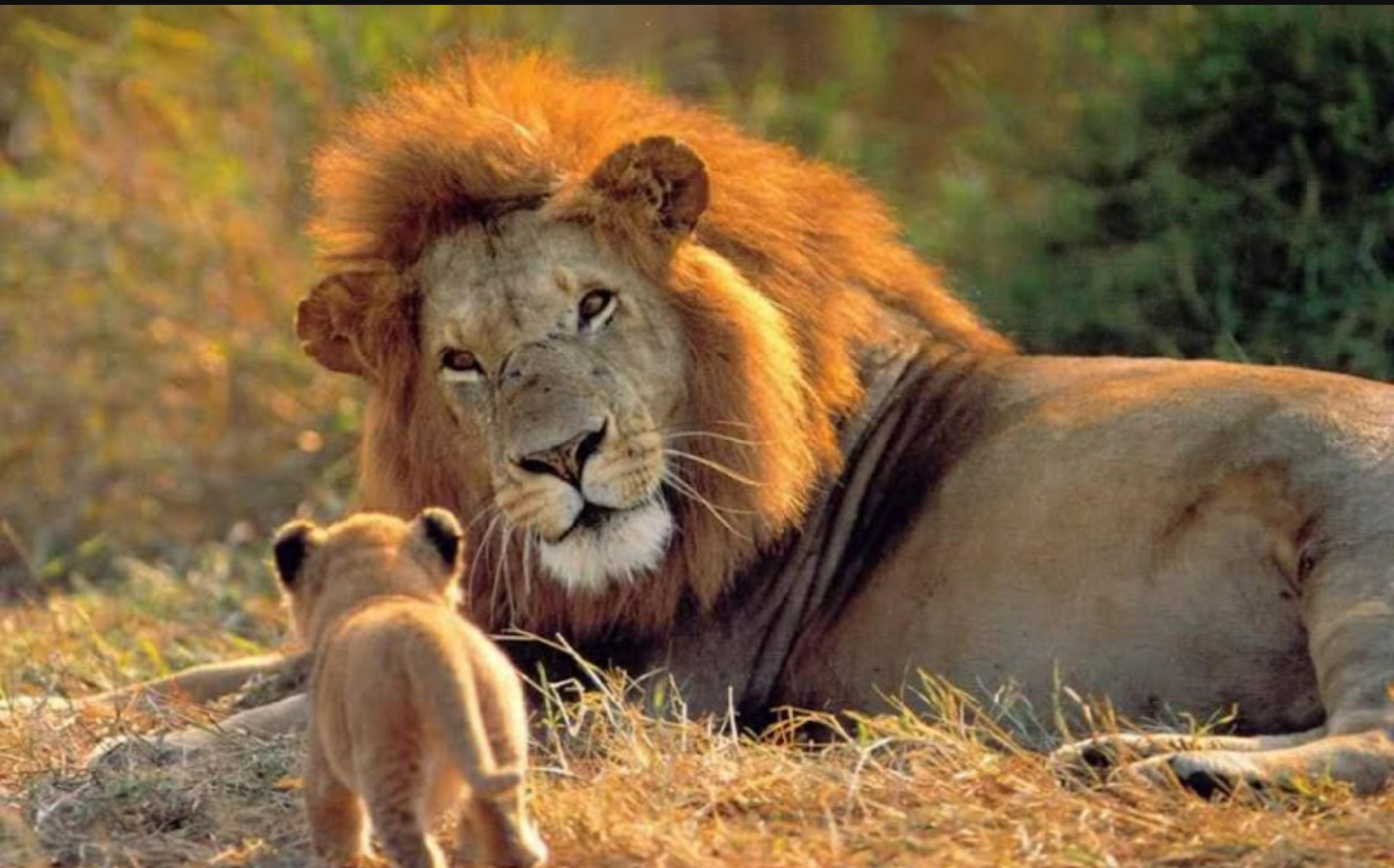 Factors that affect the Logistic Model
K= maximum sustainable population size 
N= population size 
b = per capita birth rate
m = per captia death rate 
r = per captia rate of increase 
A decrease in b or an increase in m causes r to change 


The Best Size of Population : Intermediate 
Not too many, not too little 
Enough space/ resources
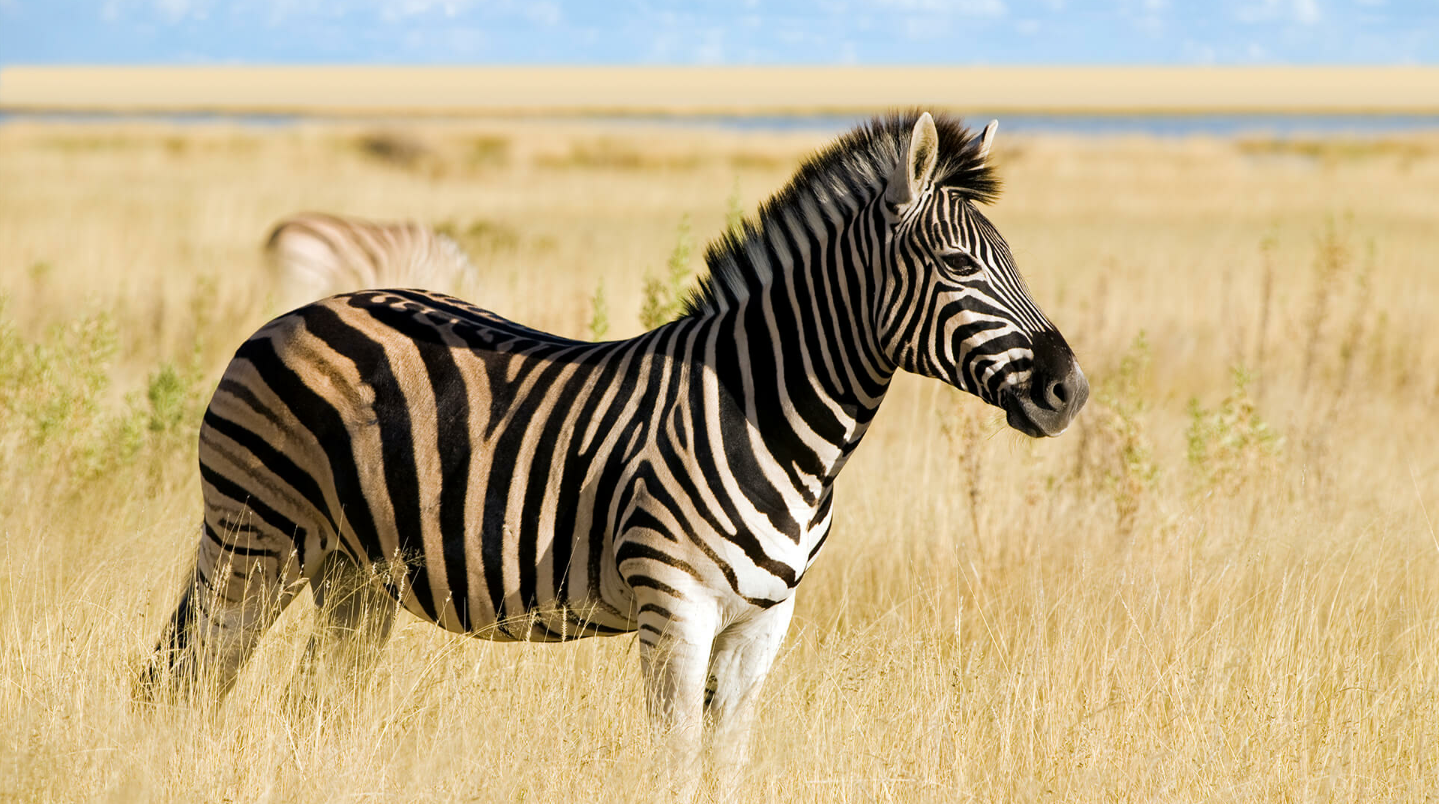 Logistic Model V.S. Real Life
Not all assumptions made by the model fit into real populations
False: Most populations have a decrease of some sort before they can adjust to a new situation.
Assumption #1: “ All populations adjust instantaneously to growth and approach carrying capacity smoothly.”
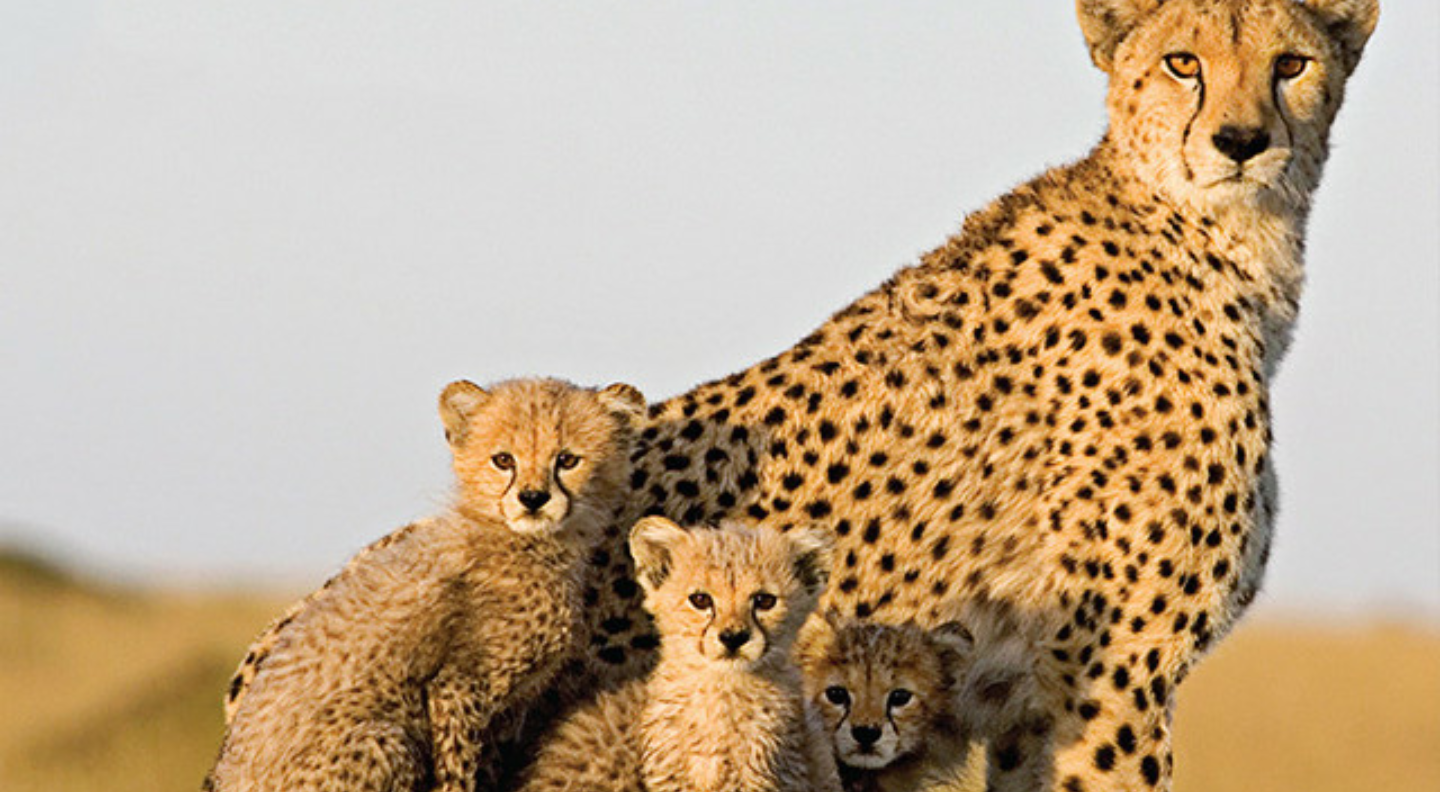 Logistic Model V.S. Real Life
Assumption #2: “ Regardless of population density, each individual added to a population has the same effect on population growth rate.”
Allee Effect by W.C. Allee
Idea that individuals have a harder time surviving in small populations.
The Logistic Model in use
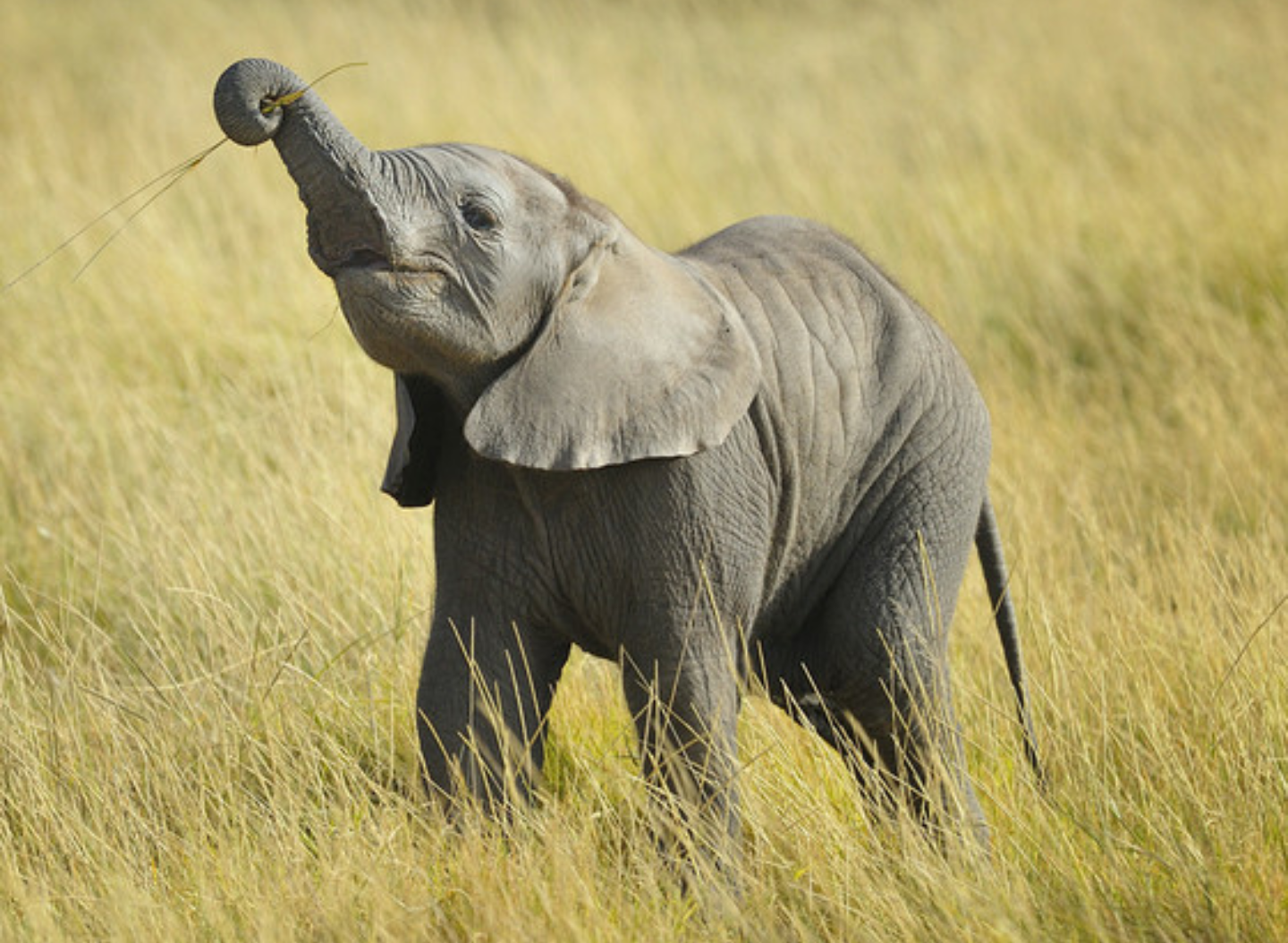 Helps with Conservation Biology 
Helps “ estimate sustainable harvest rates for wildlife population”
Source: Biology Textbook